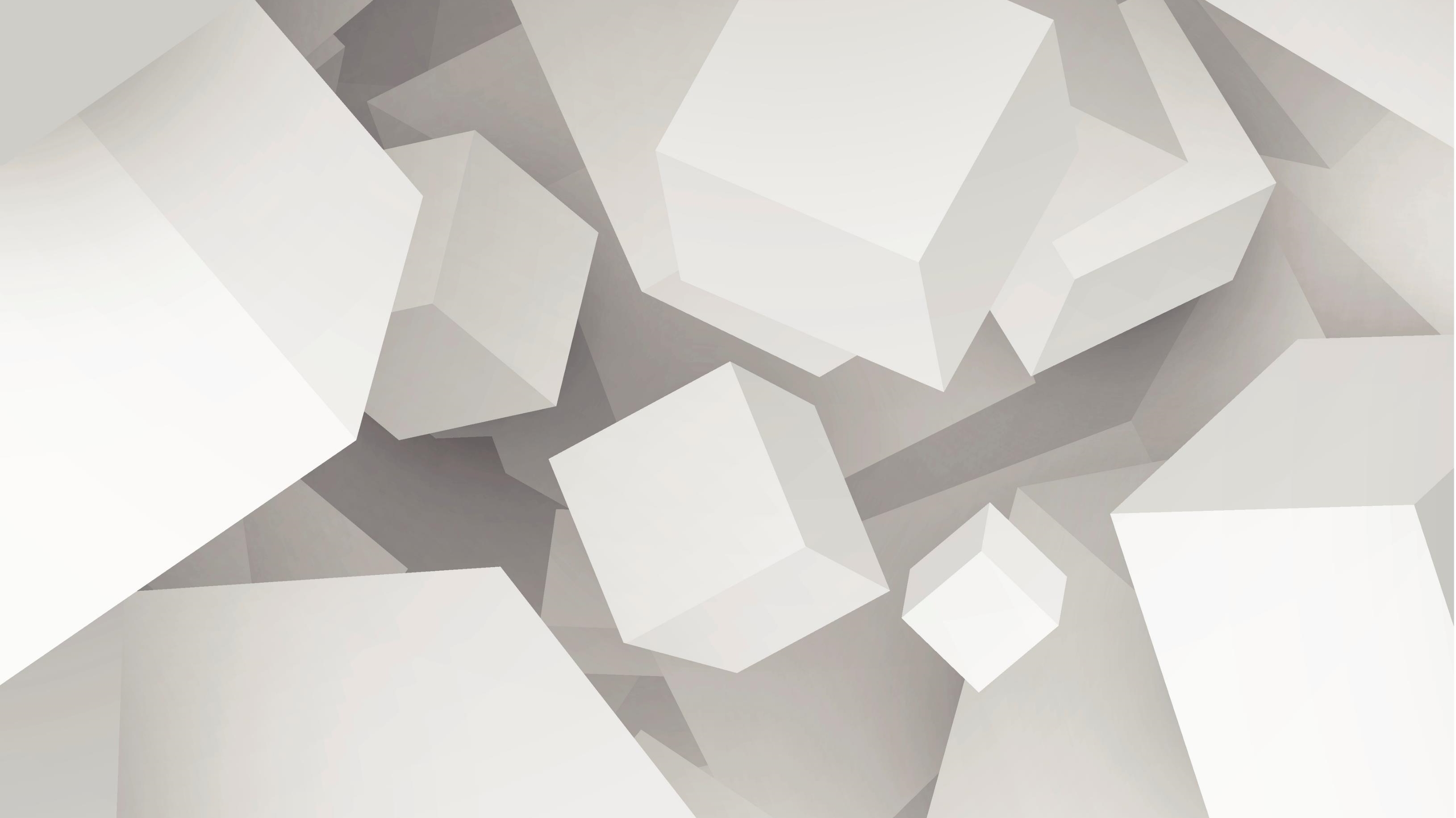 Community Development Work Plan Land Use
Wendy FarleyCampbell,
Planning Director
9/22/20
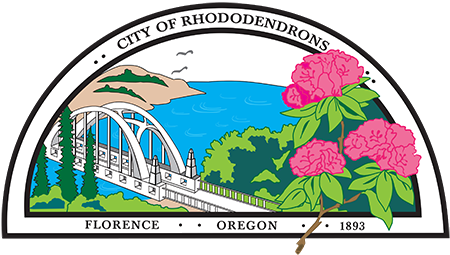 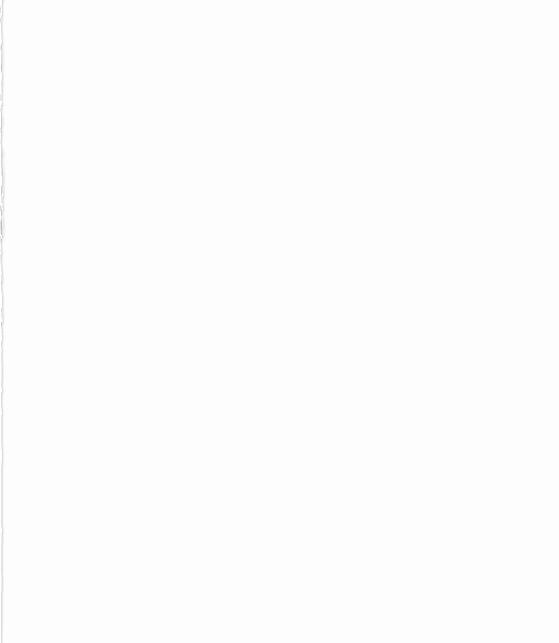 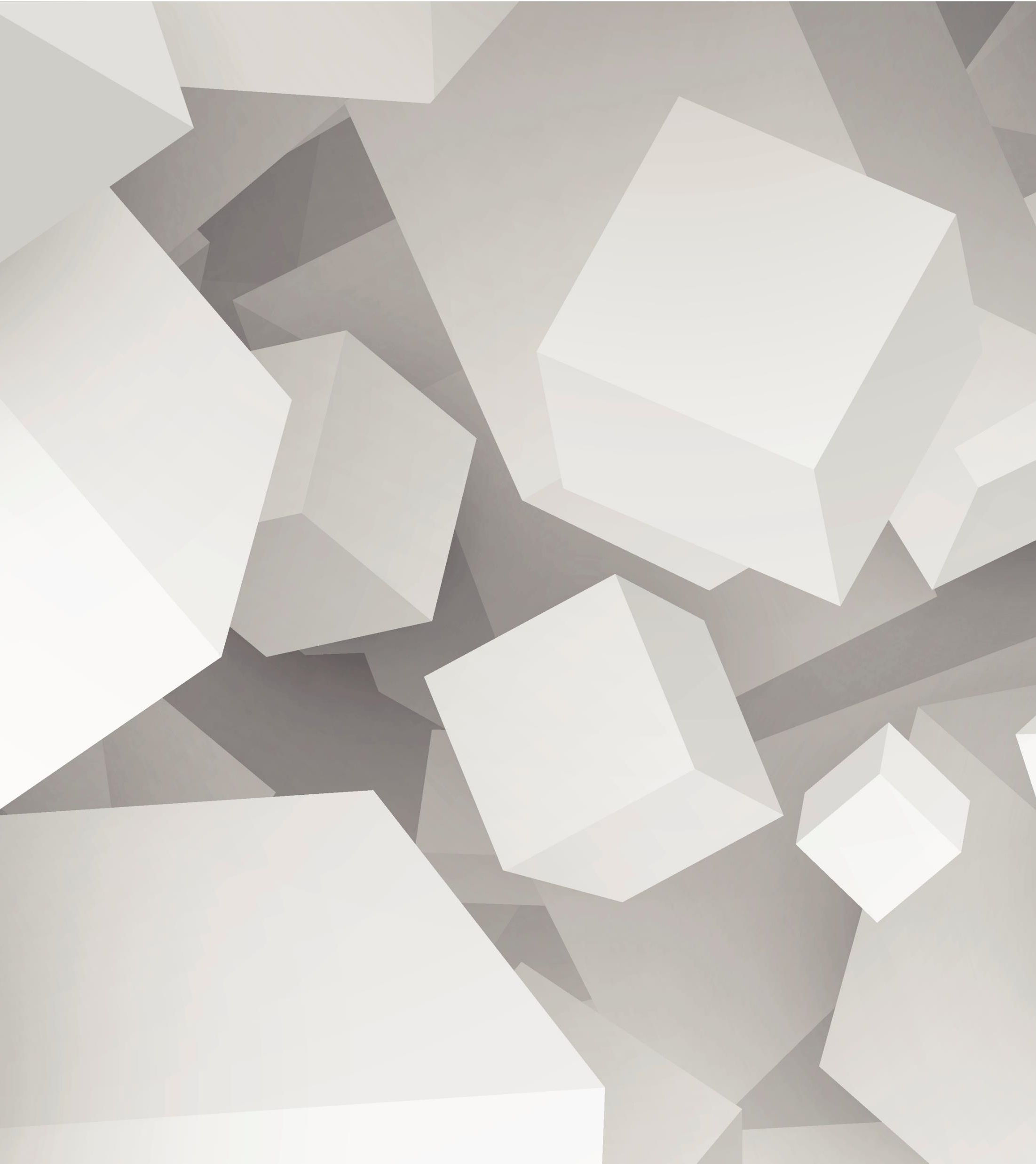 Overview
2019-2021 Status
Planning Commissioner Input
Proposed Carry Over
Staff Input
Housing Needs Analysis Policies
2019-2021 Status
FEMA Floodplain FIRM Panel update
		Title 4 Chapter 4 Floodplain Code and Comp Plan updates
		Transportation Systems Plan Update--Pending Grant Notice
		Residential Code Updates, Phase 1 
		Miscellaneous Code Amendments
		PC Digital Packet Delivery
		Mural Code Update
		Lighting Code Update—Parking Lot
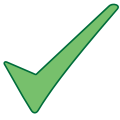 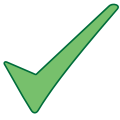 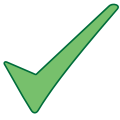 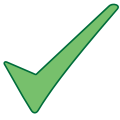 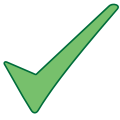 Planning Commissioner Input
Carry-Over from 2019-2021 Work Plan
Additions to existing objectives/tasks
New Ideas/Concepts
Proposed Carry Over
Transportation Systems Plan Update
Committee driven, staff facilitated/managed and contractual counts
Residential Code Updates, Phase 2, short term rentals, RV park, special, transitional, emergency, Phase 1 revisit
Miscellaneous Code Amendments
Mural Code Update
Lighting Code Update—Parking Lot
Staff Input
Industrial building architectural standards
Vegetation Preservation—Greenbelts, setbacks, etc.—add-on
Old Town Parking Assessment  @   Wayfinding
Commercial Districts—Use Lists, On-site Outdoor Cafes, Neighborhood Commercial Use
Parking—Compact standards,  ADA standards
Stormwater Design Manual Updates, planting density, setbacks, etc.
Affordable Housing Incentives—density bonuses…
Housing Needs Analysis Policies
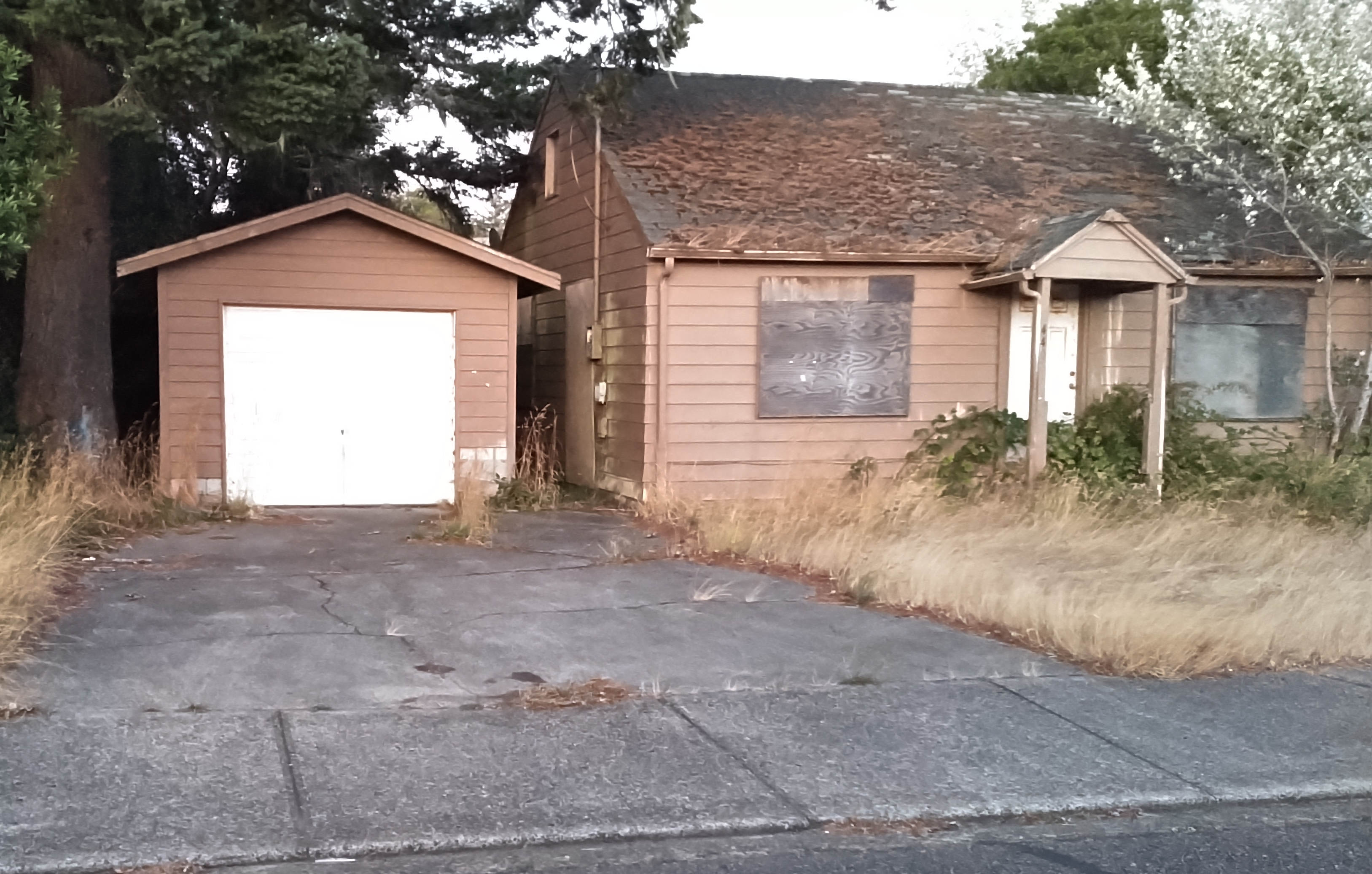 Incentivize Affordable Housing
Levy or CET funding
10-20 year property tax exemption
Density bonuses & parking reductions
Capital Improvement Plan prioritized to support affordable housing—access to undeveloped areas
Encourage rehabilitation of substandard housing stock
Residential Code Updates--short term rentals, RV park, special, transitional
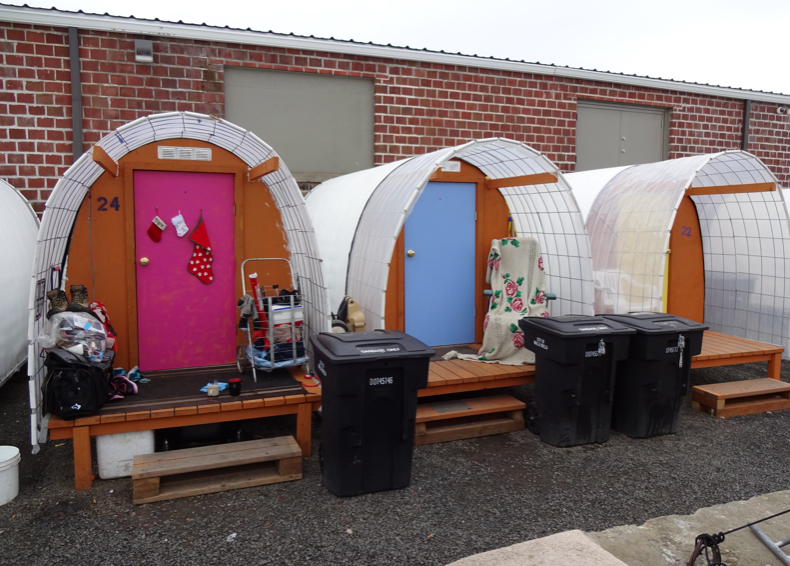 Questions